CROAK
Year 2 2019
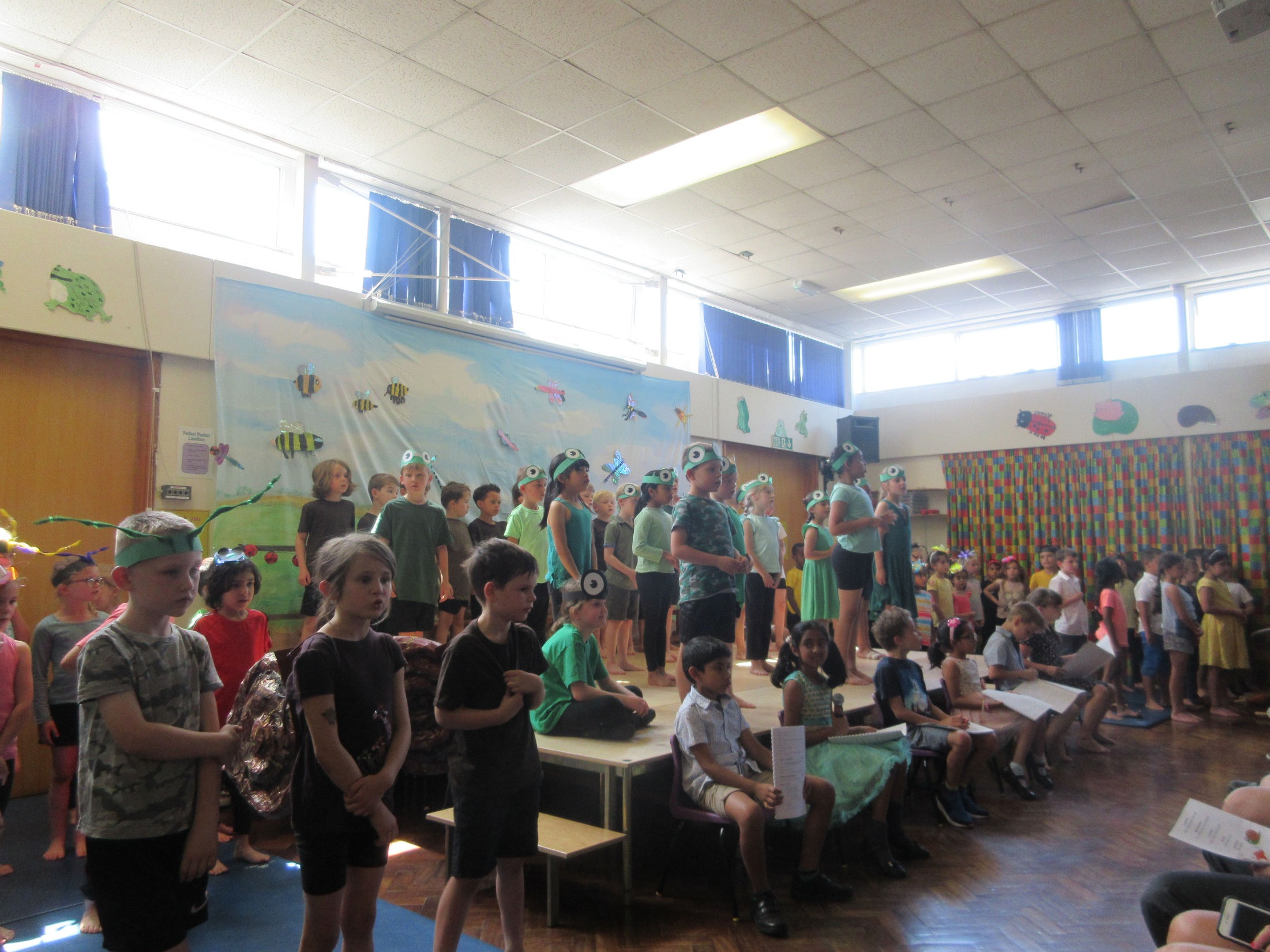 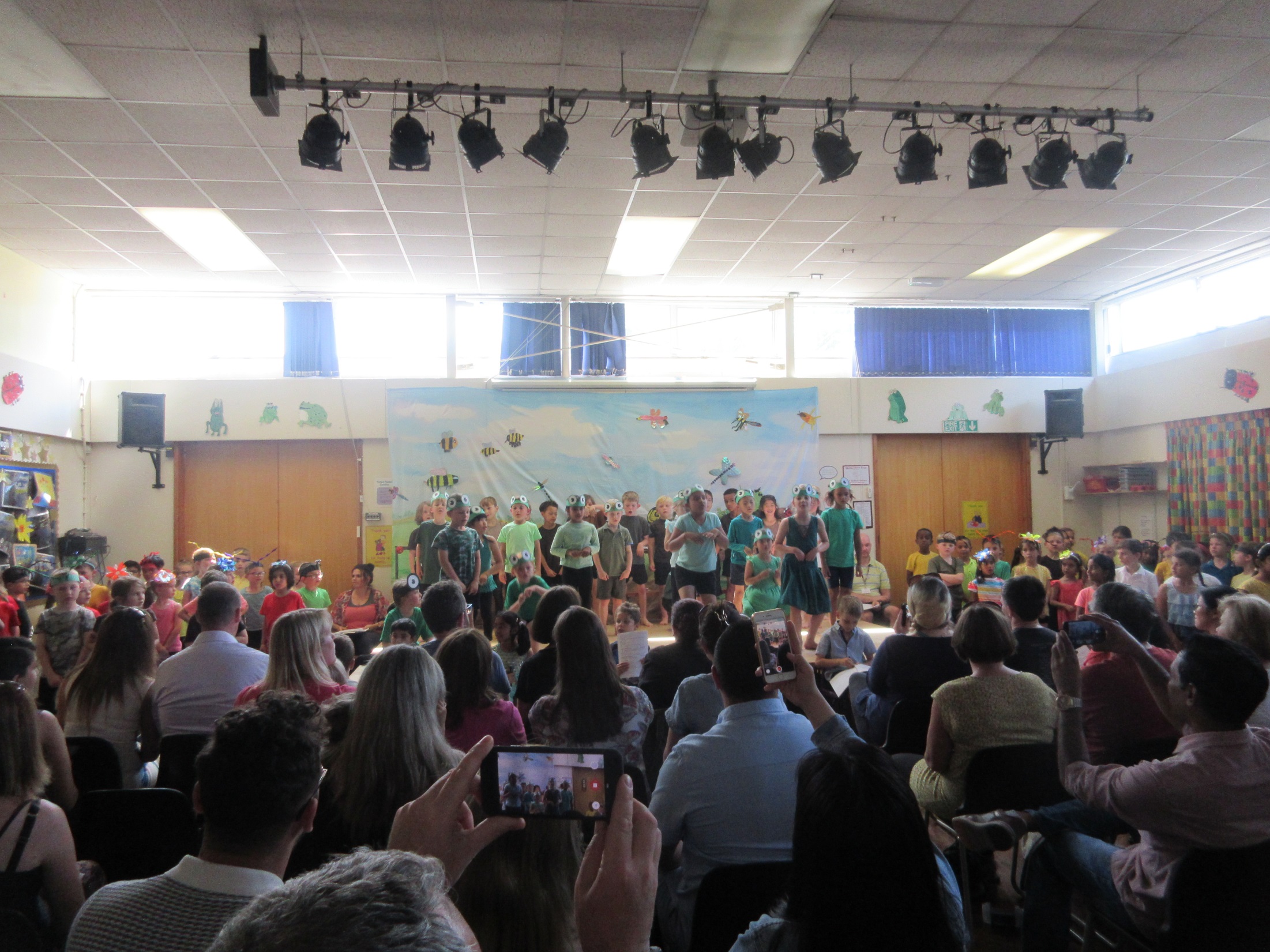 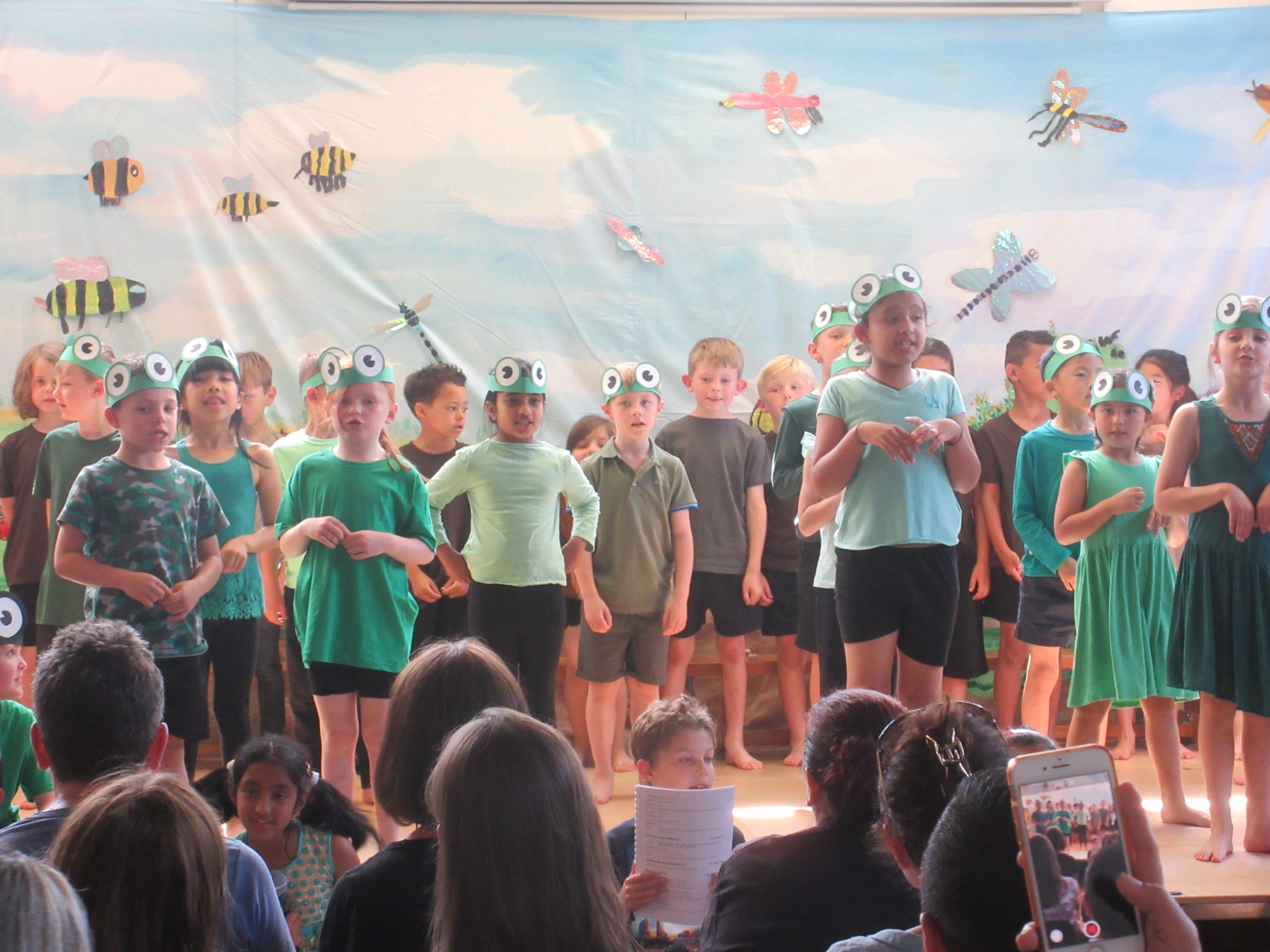 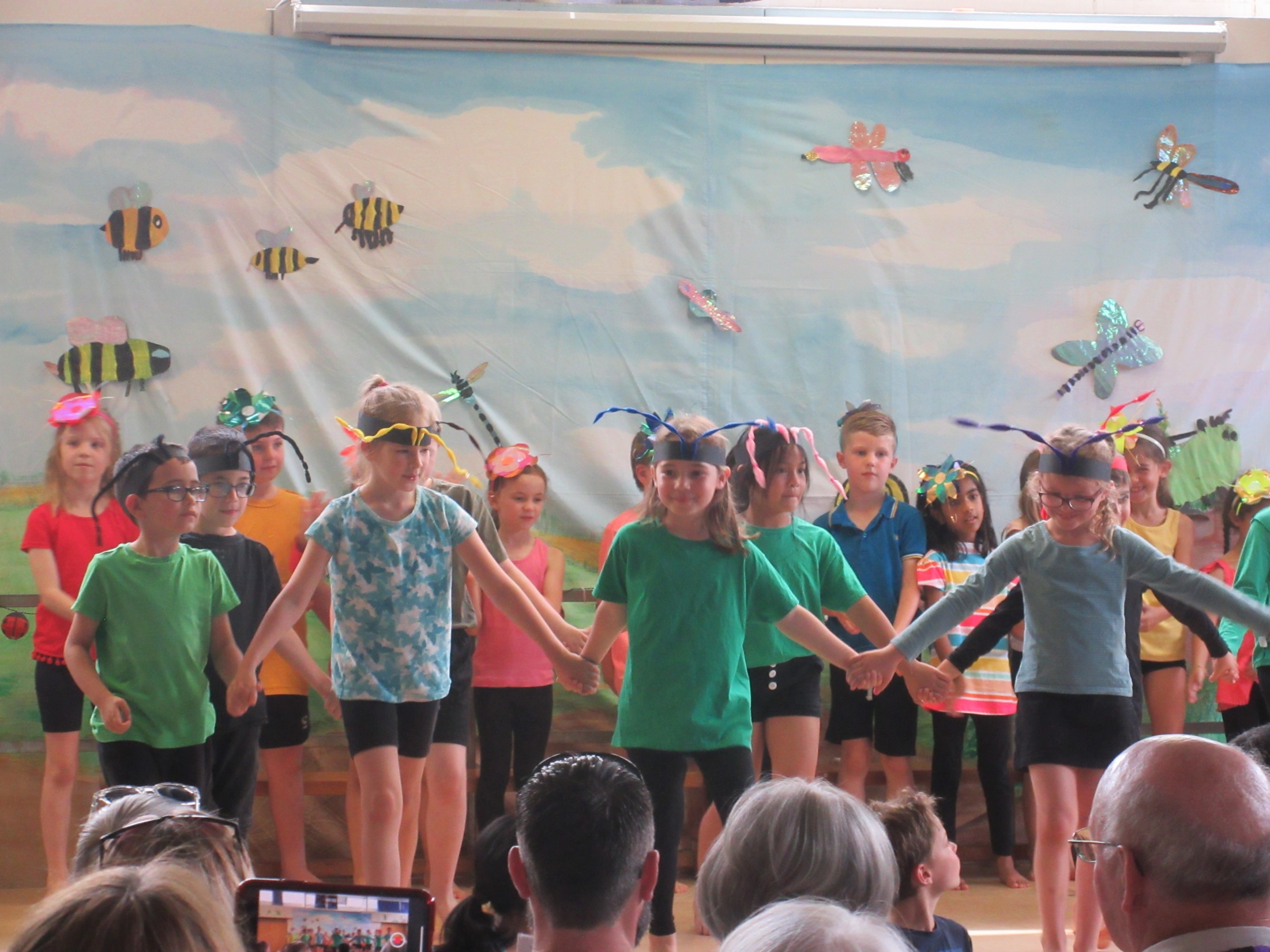 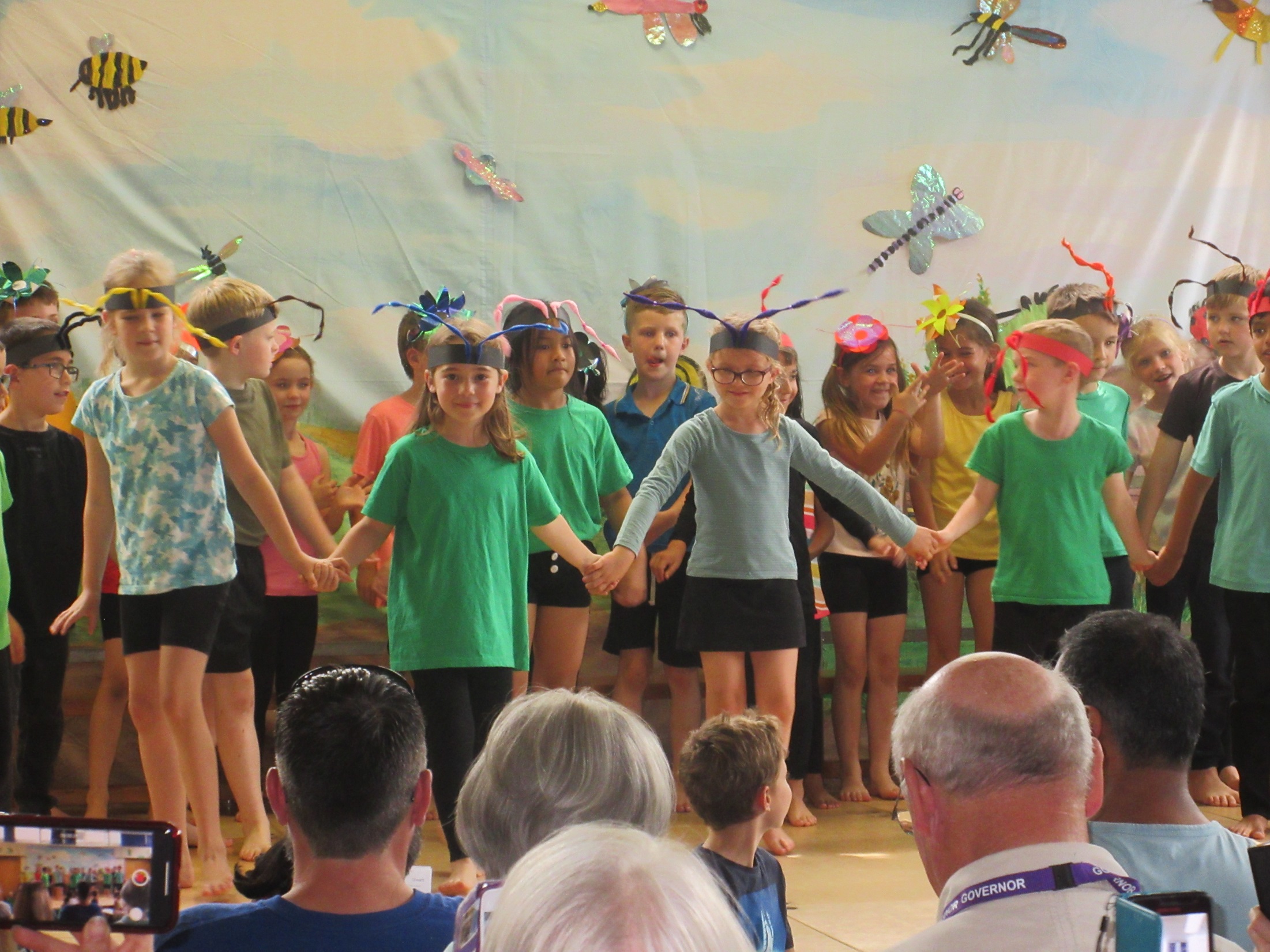 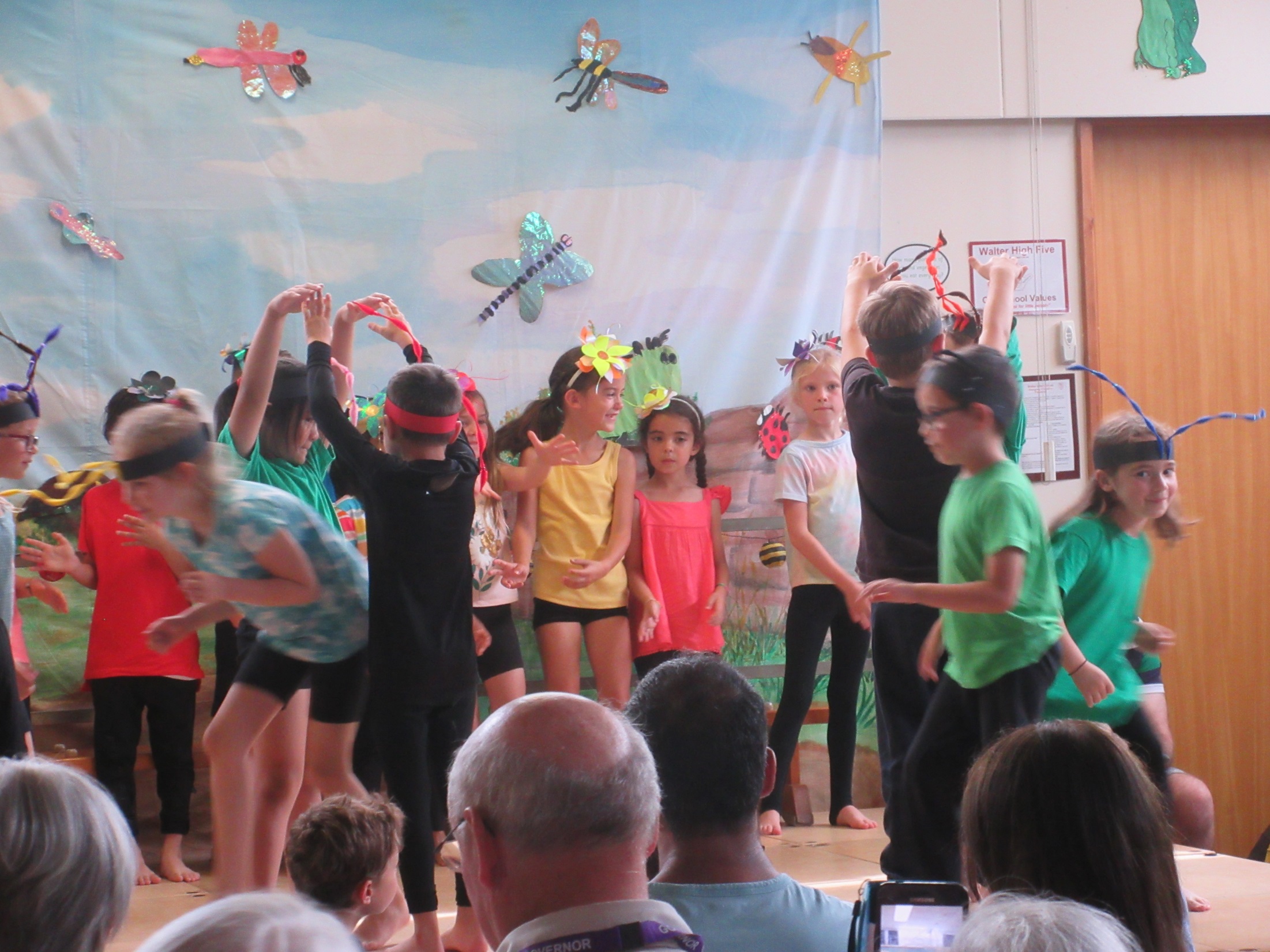 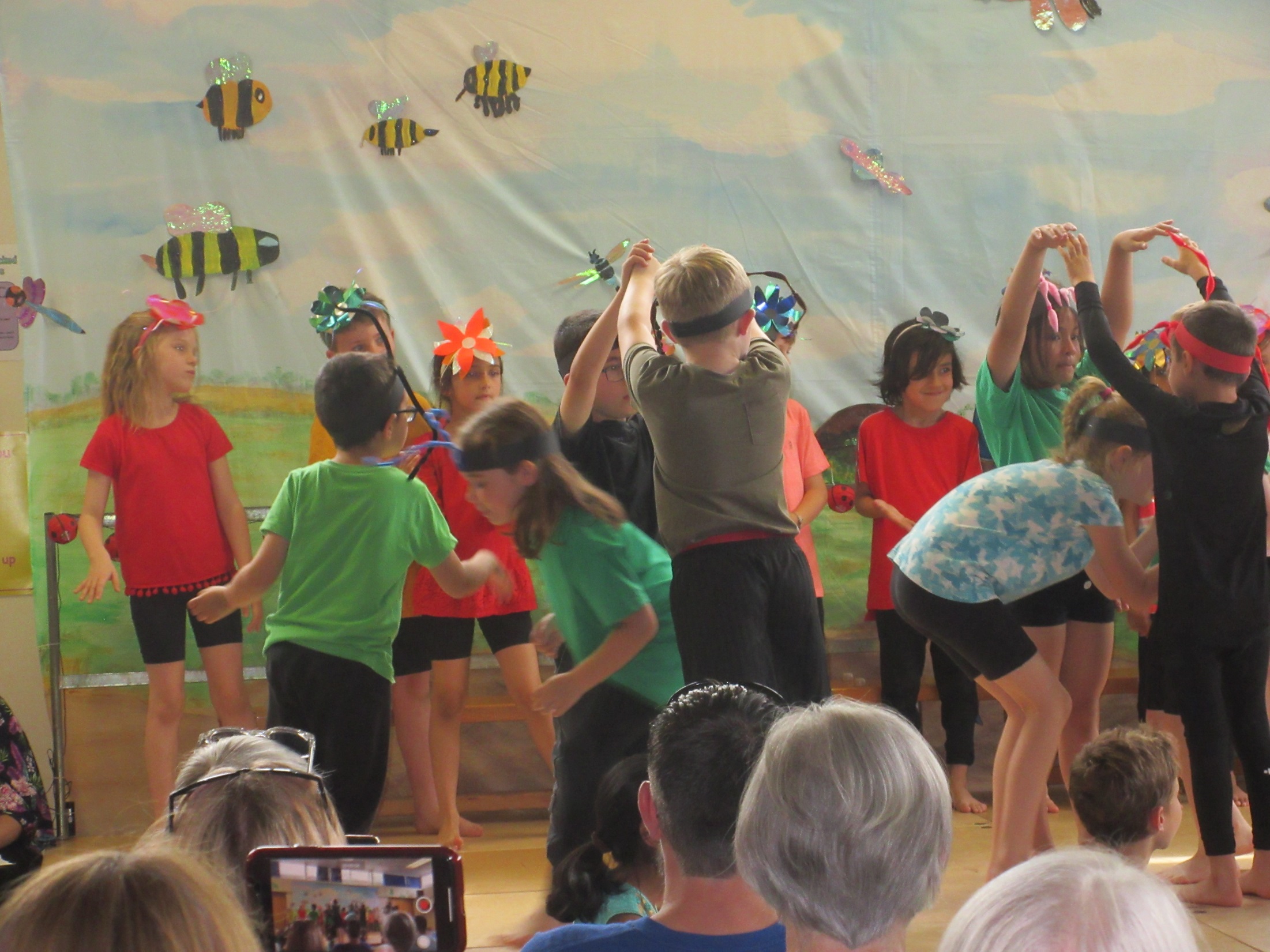 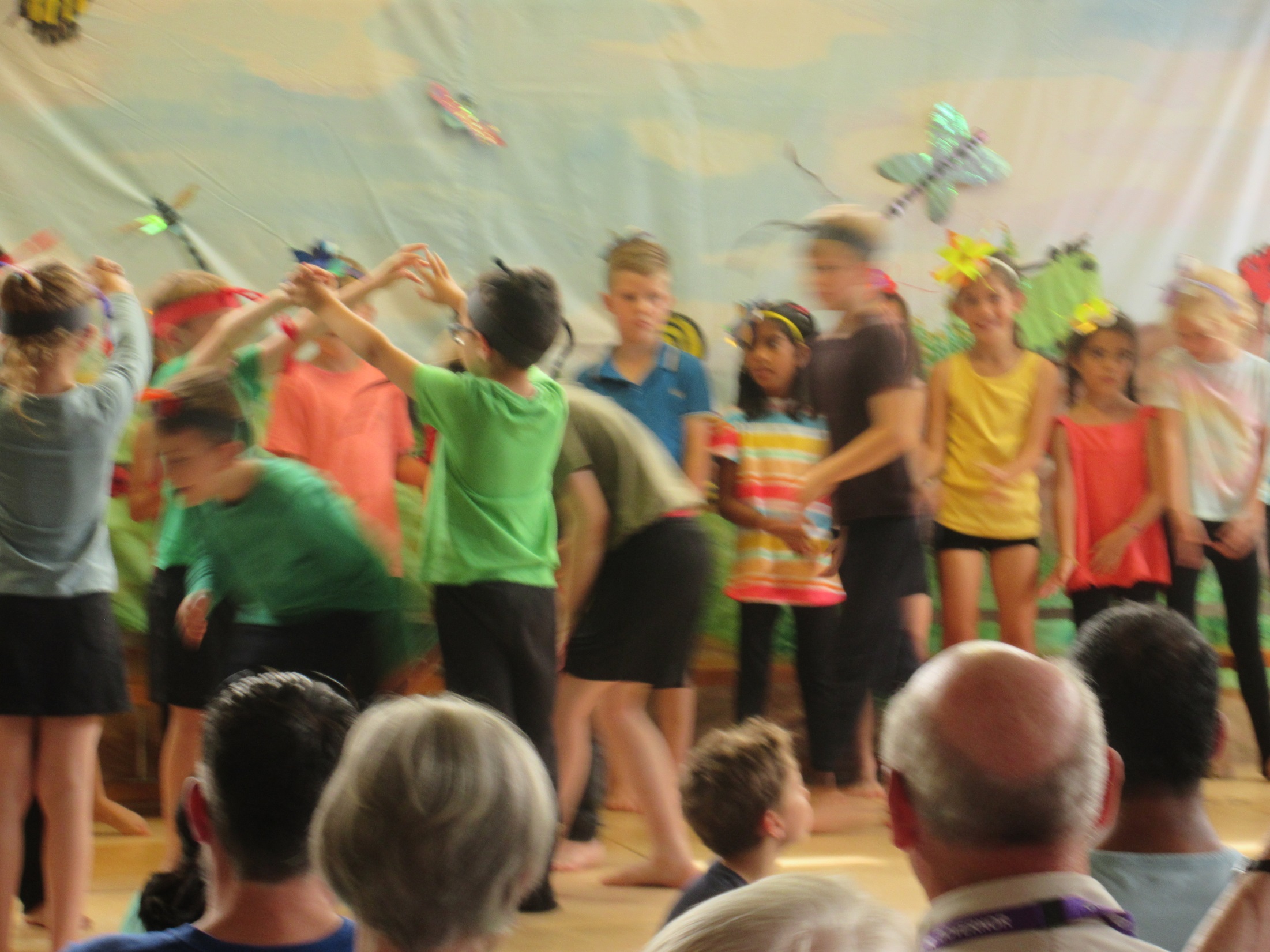 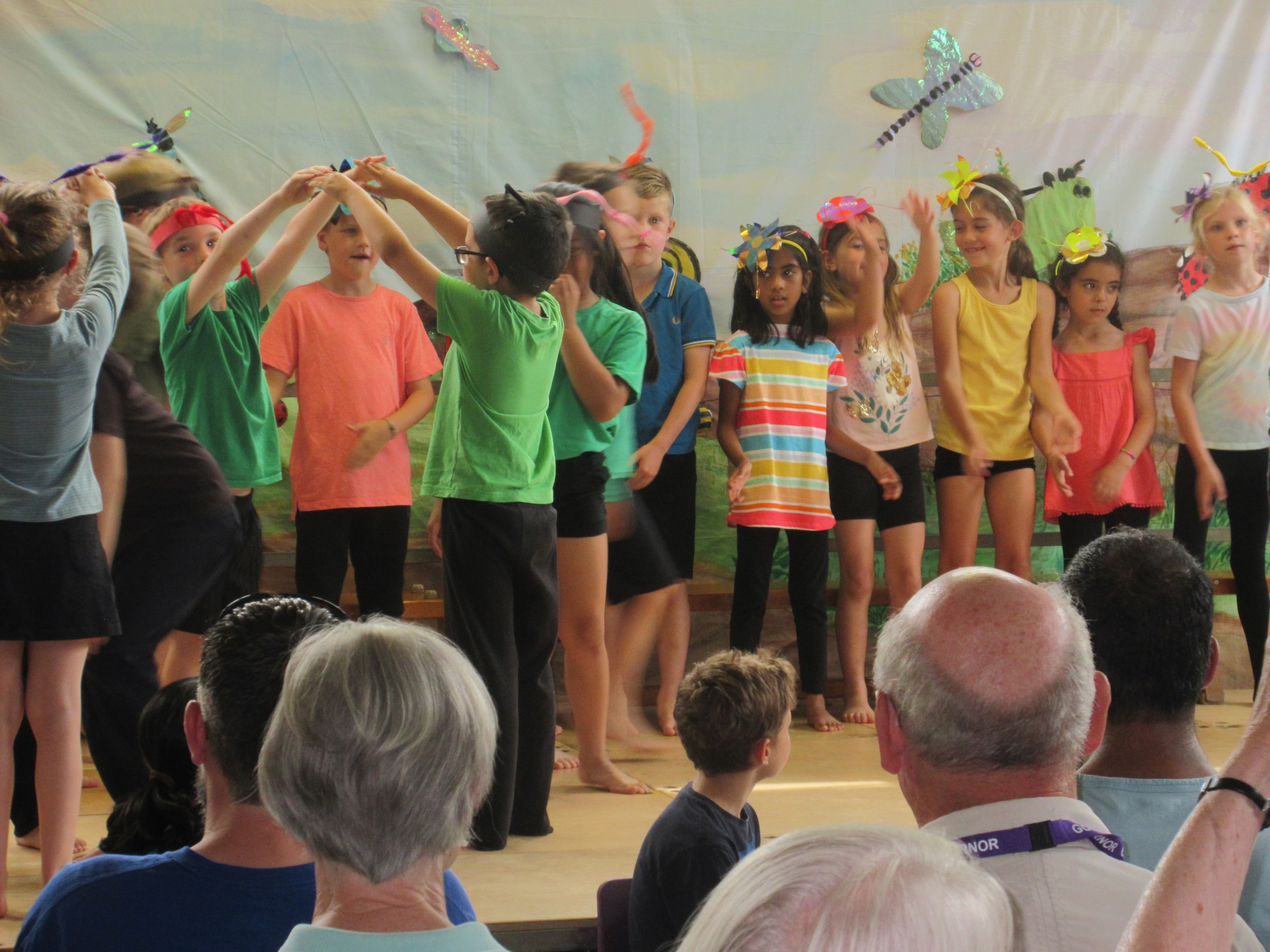 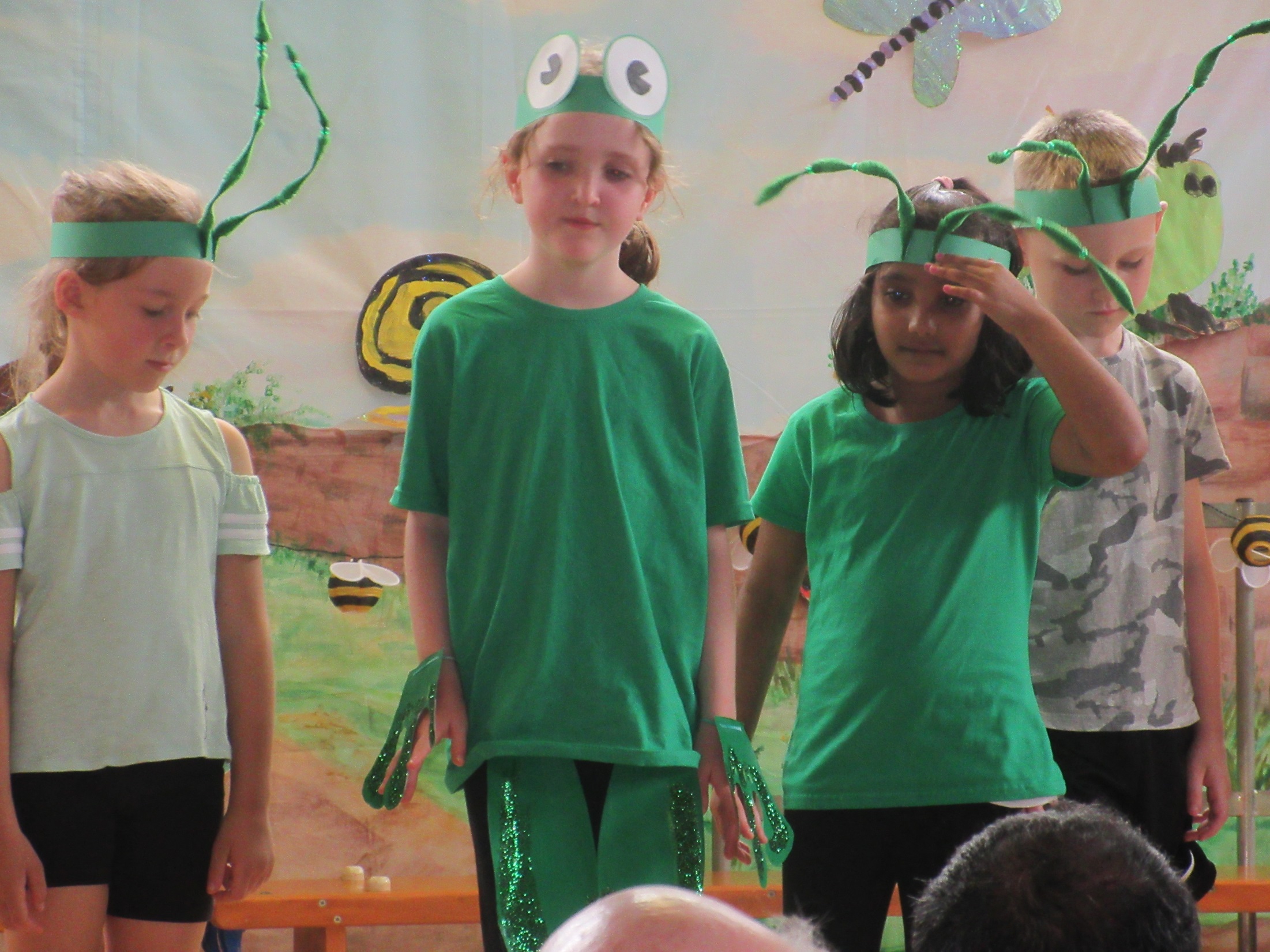 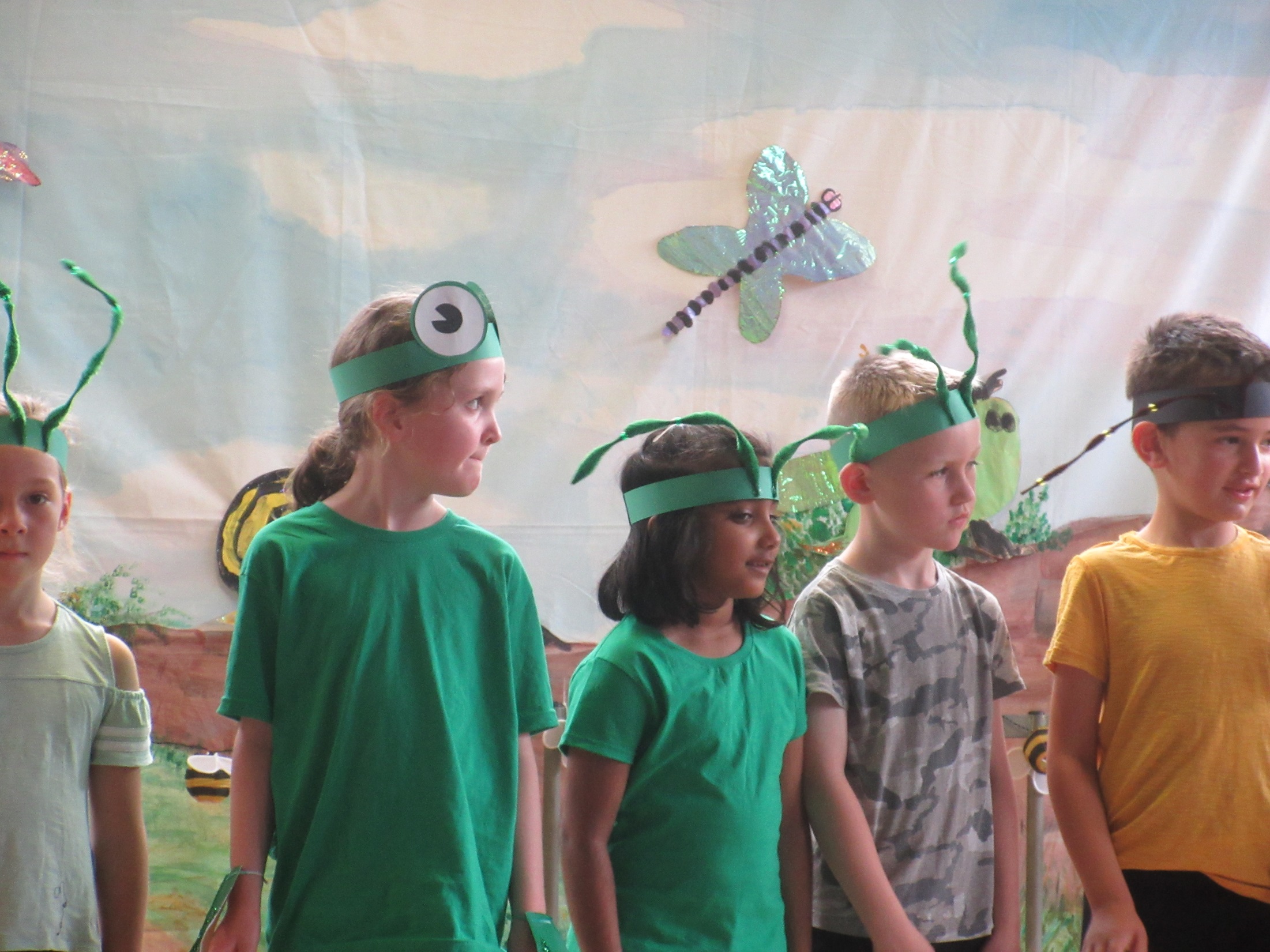 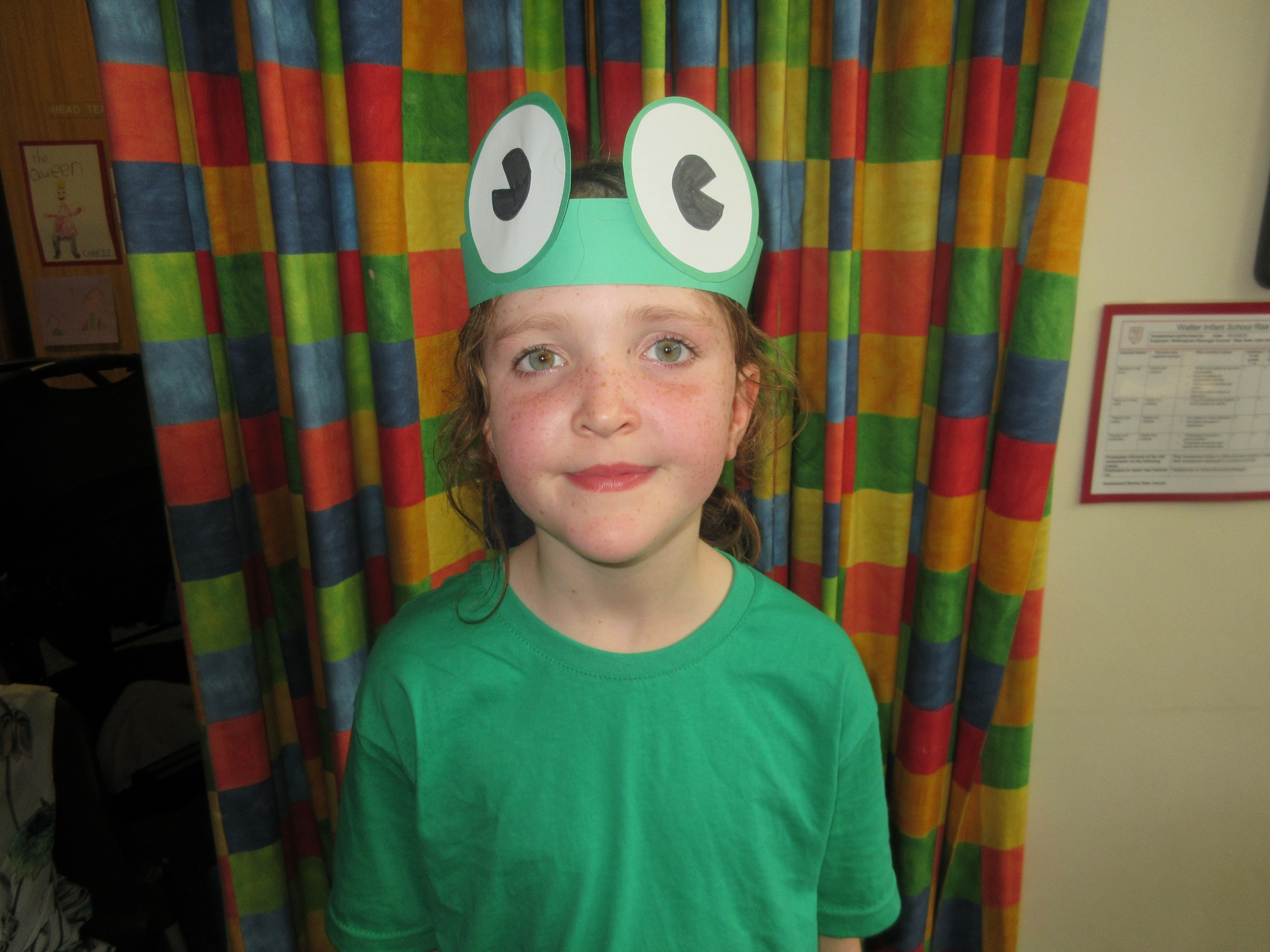